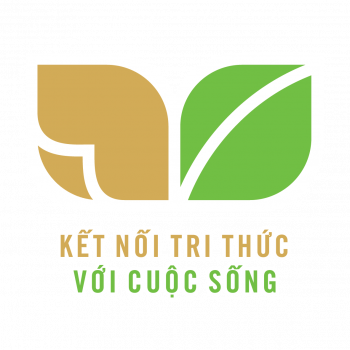 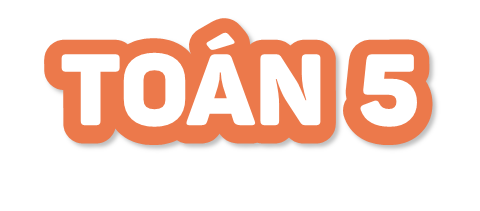 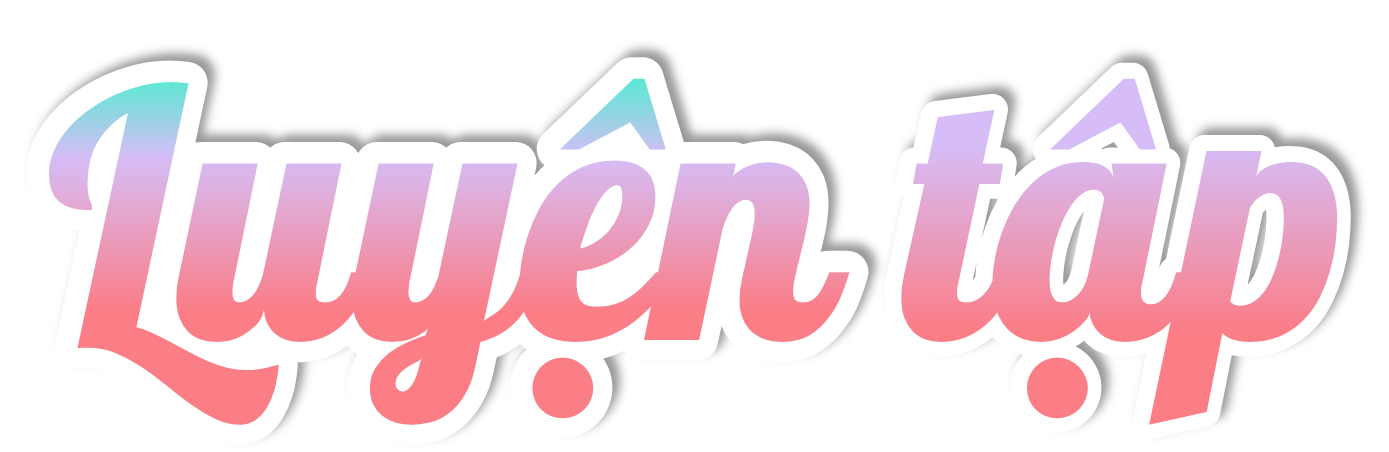 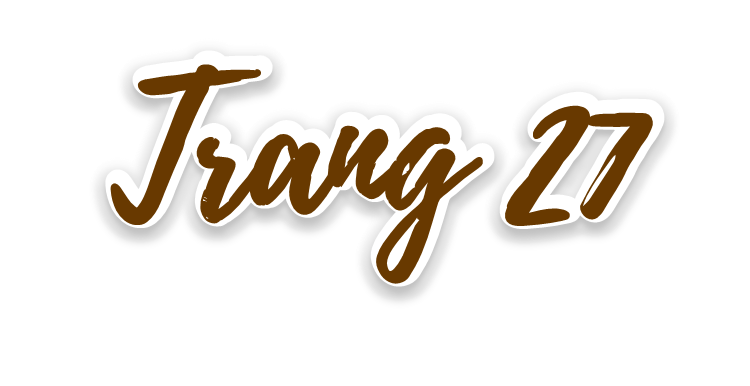 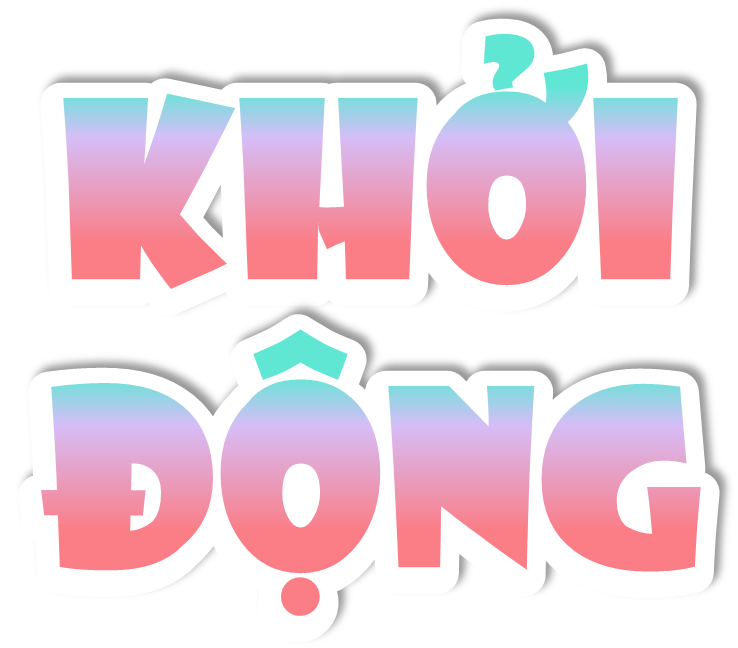 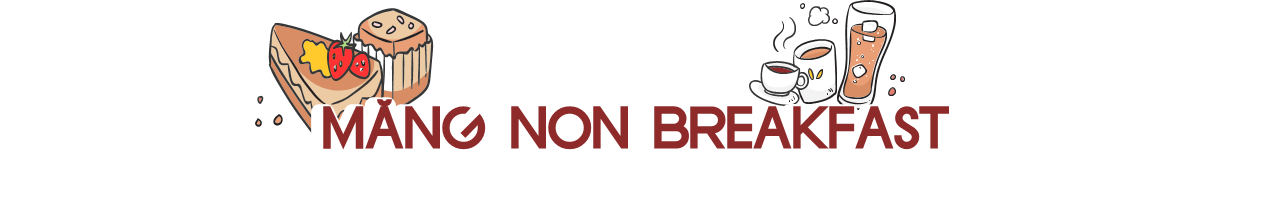 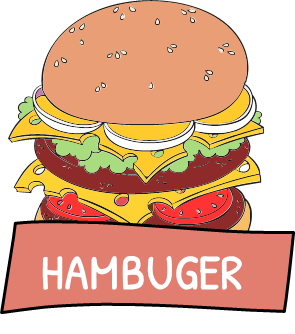 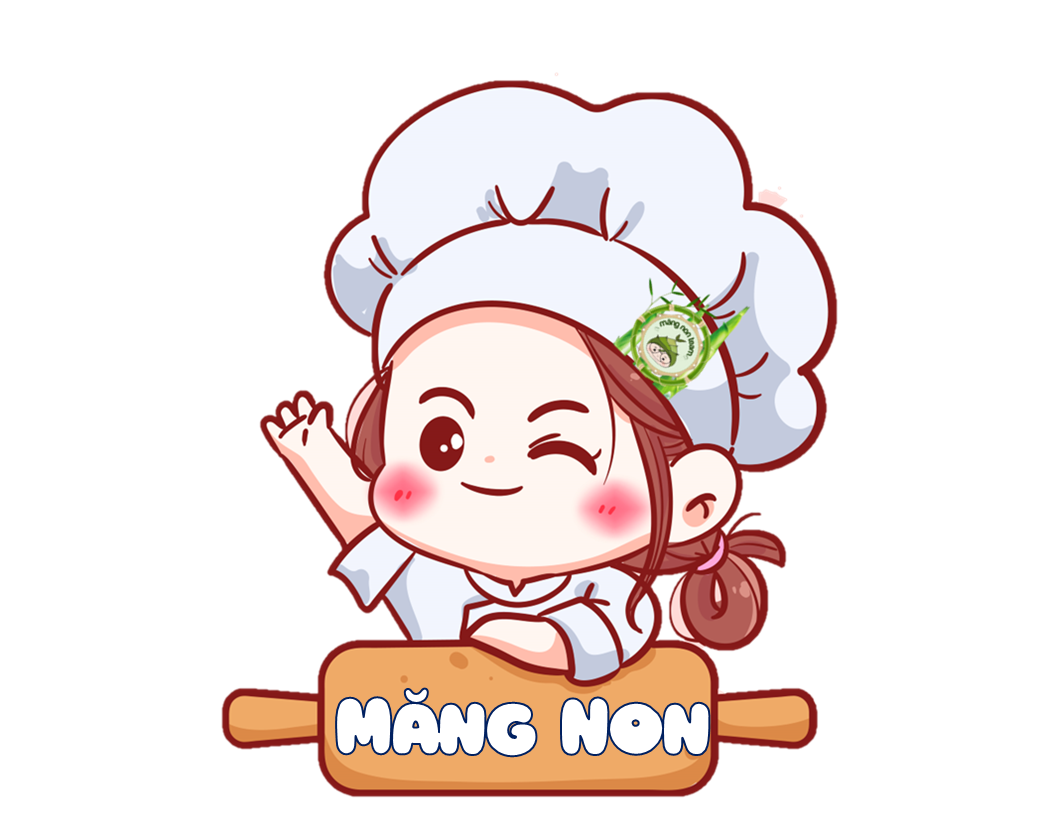 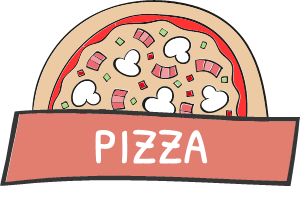 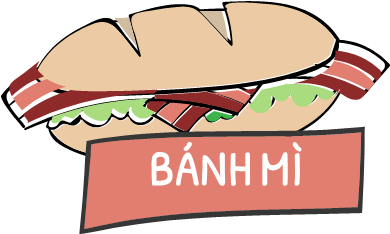 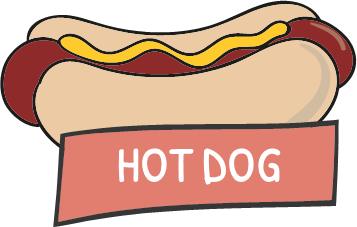 [Speaker Notes: Nhấn vào các món ăn để đến câu hỏi, nhấn vào mũi tên đến bài mới (Thầy cô tự cài hyperlink)
Game by Măng Non – Tài liệu Tiểu học, cấm sử dụng để buôn bán và reup dưới mọi hình thức. 
Nhất là cô Hương Thảo.]
Nêu cách tính diện tích hình vuông.
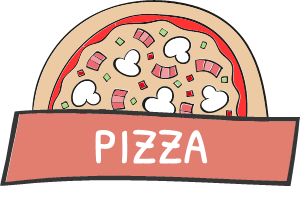 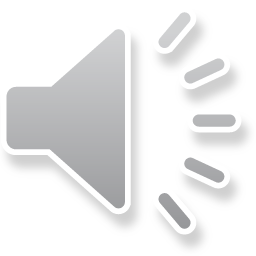 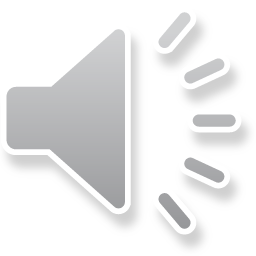 Muốn tính diện tích hình vuông ta lấy cạnh nhân cạnh (cùng đơn vị đo).
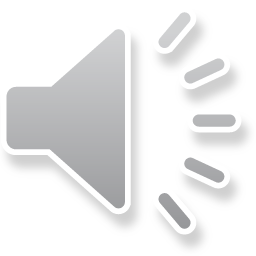 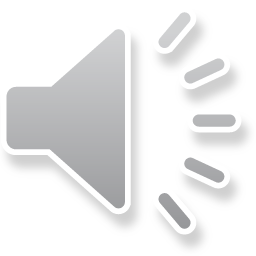 [Speaker Notes: Nhấn vào món ăn để quay lại hoặc mũi tên quay lại.]
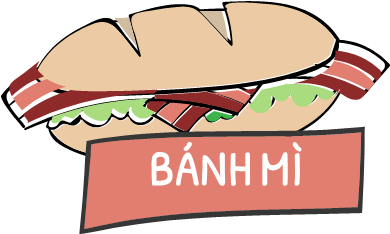 1 thế kỉ = ….. năm?
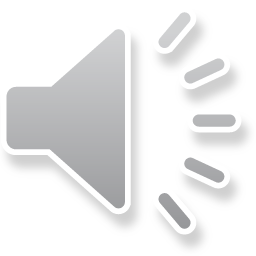 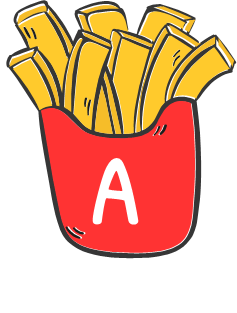 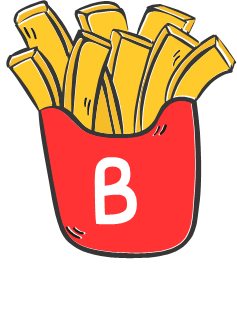 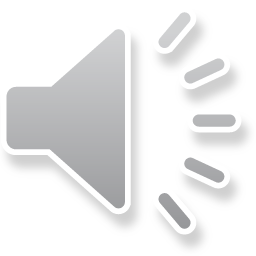 100
50
55
10
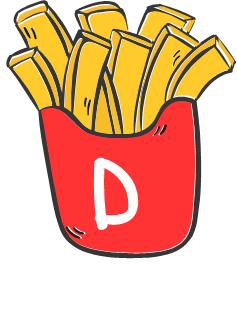 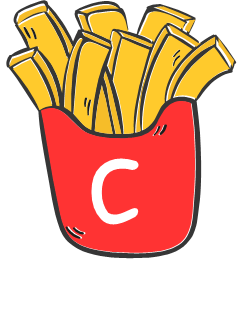 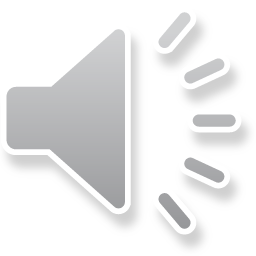 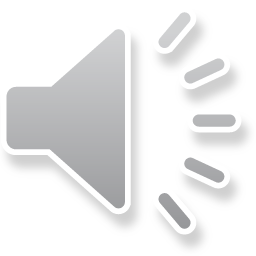 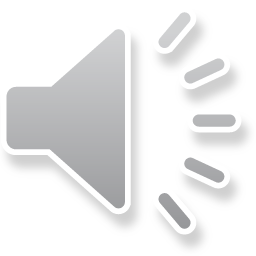 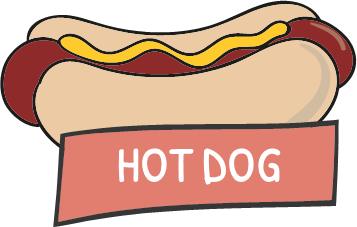 1 giờ = … phút?
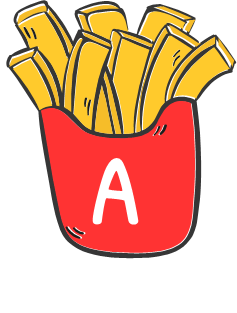 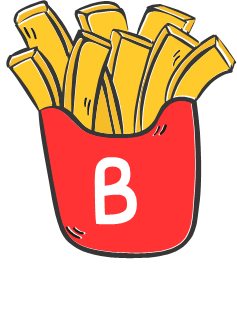 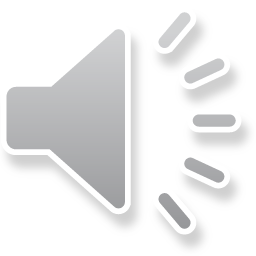 30
60
24
120
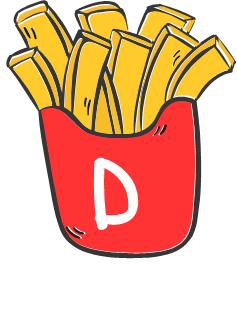 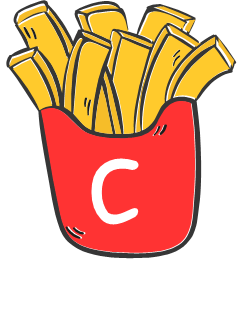 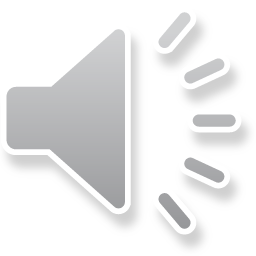 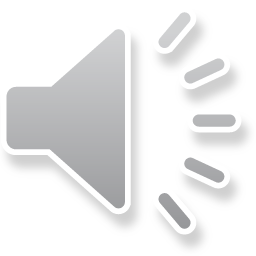 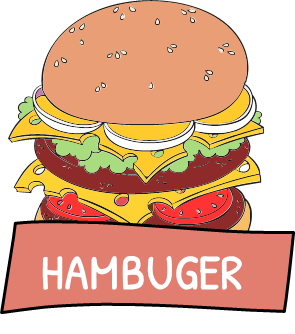 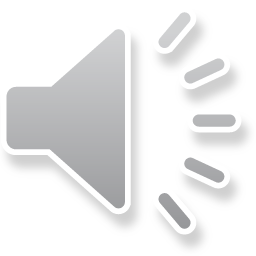 1 năm = …. tháng?
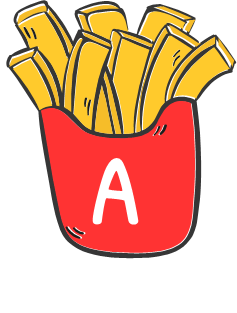 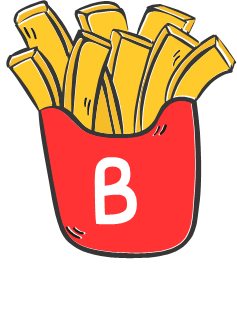 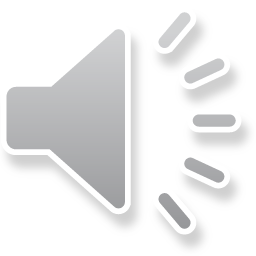 30
6
24
12
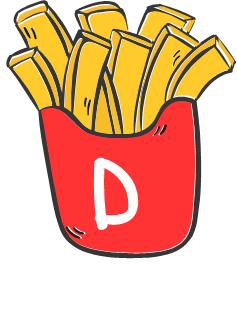 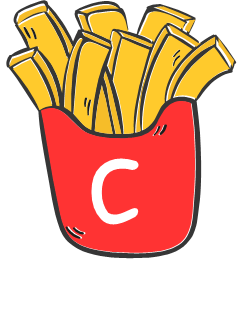 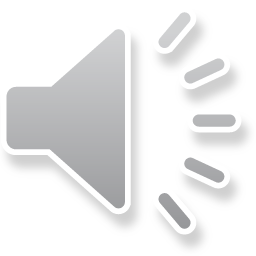 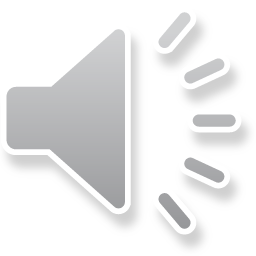 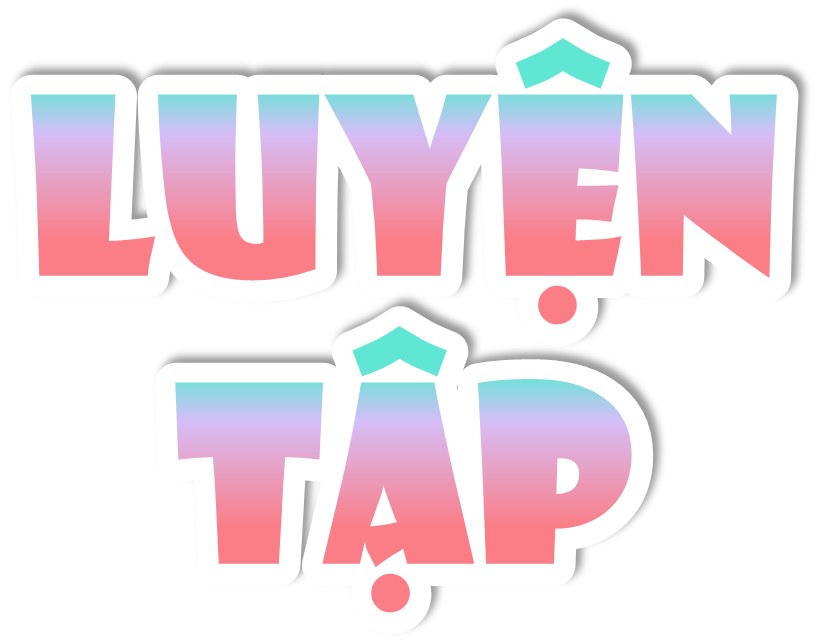 KHÁM PHÁ
VẬN DỤNG
KHÁM PHÁ
VẬN DỤNG
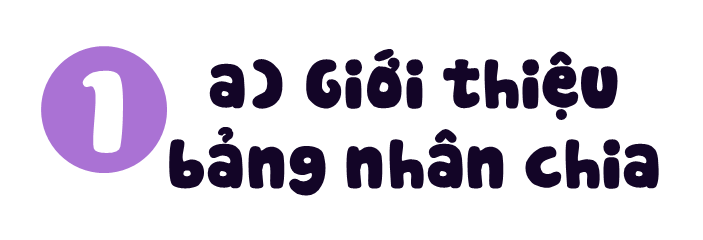 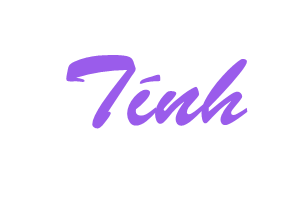 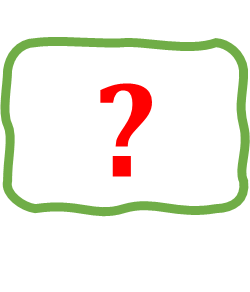 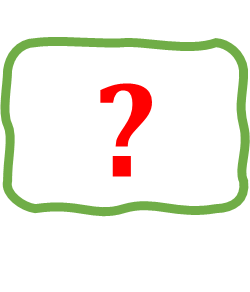 b) 2 giờ 30 phút =    150        phút
a) 5 giờ =     300      phút
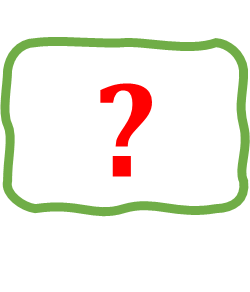 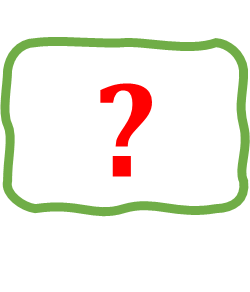 4 phút 5 giây =     245     giây
7 thế kỉ =      700       năm
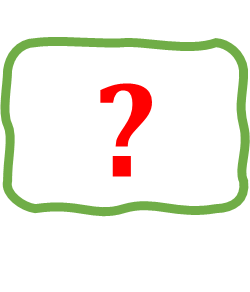 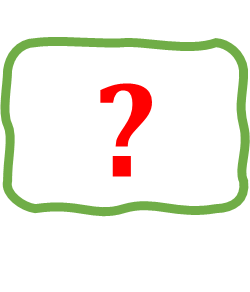 thế kỉ =      7      năm
giờ =       6     phút
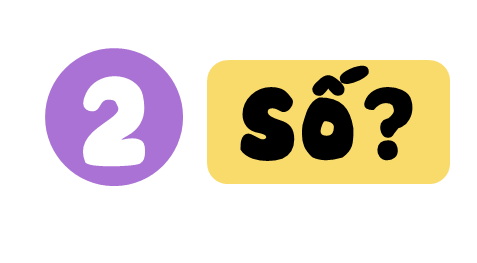 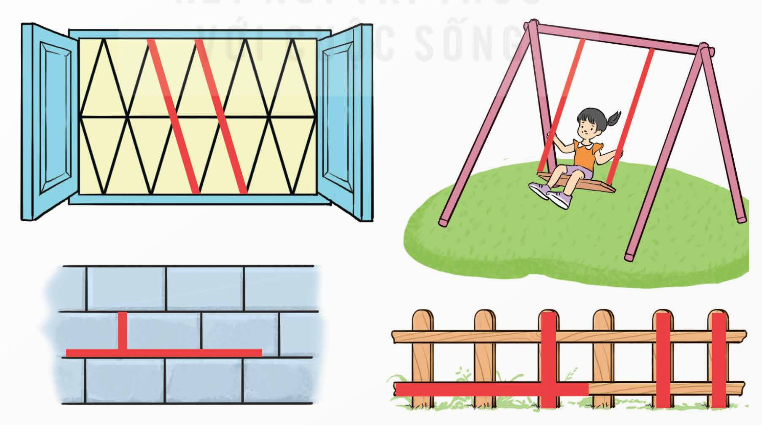 Tìm các cặp đường thẳng vuông góc, cặp đường thẳng song song trong các đường màu đỏ ở mỗi bức tranh dưới đây.
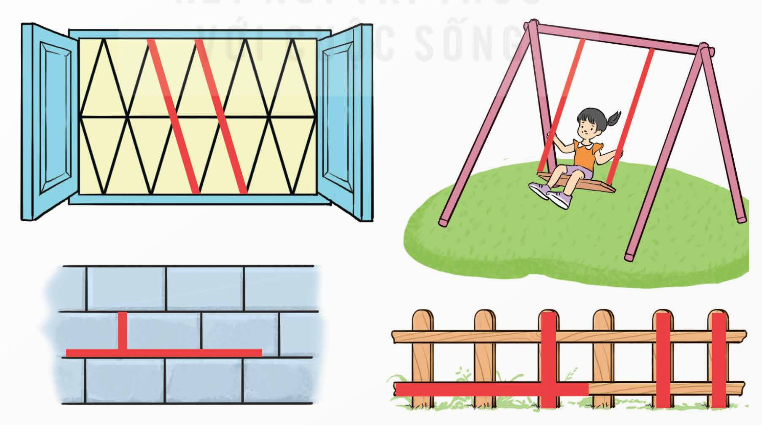 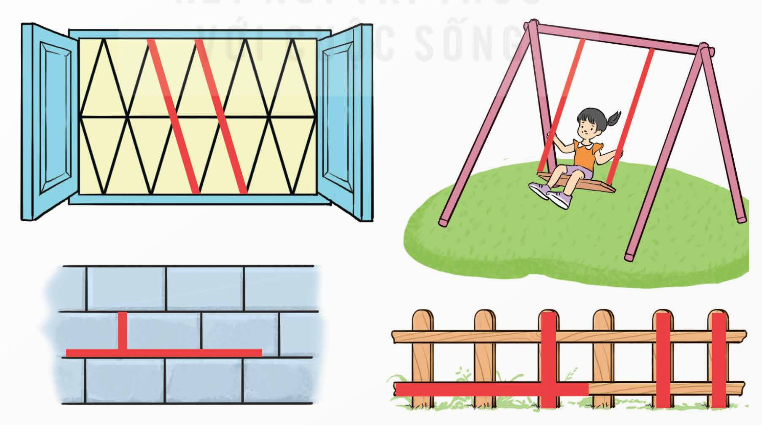 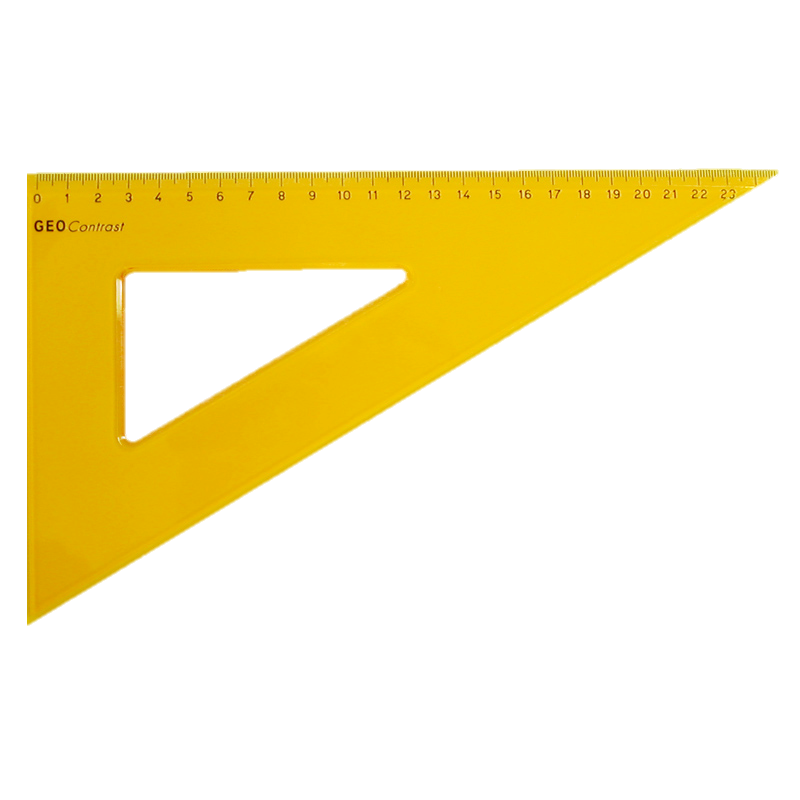 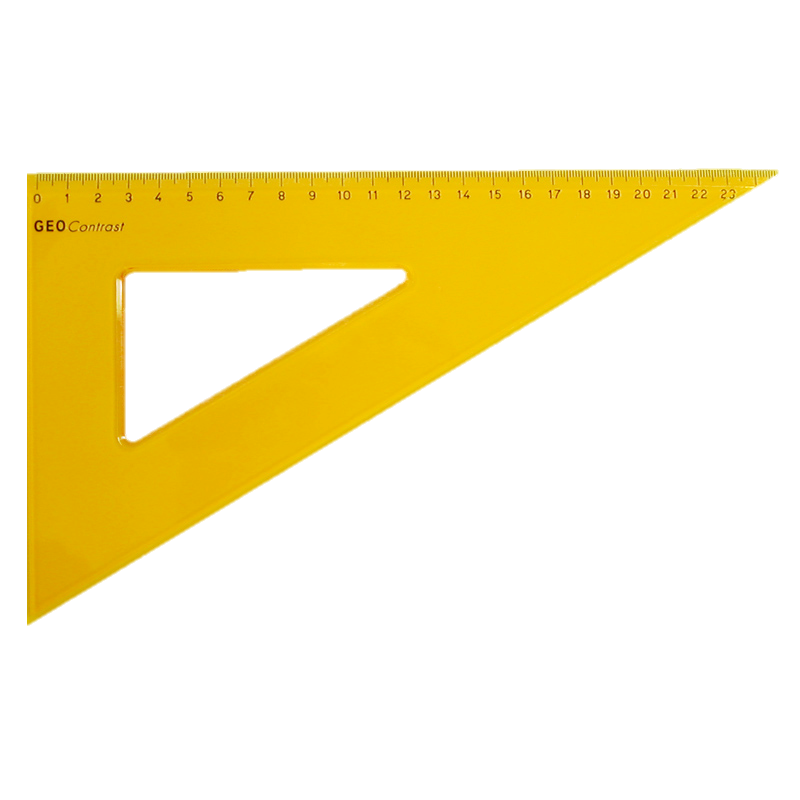 Cặp đường thẳng song song
Cặp đường thẳng song song
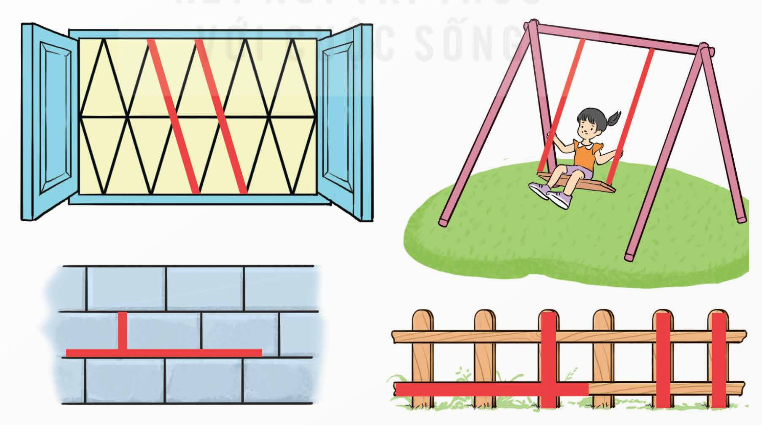 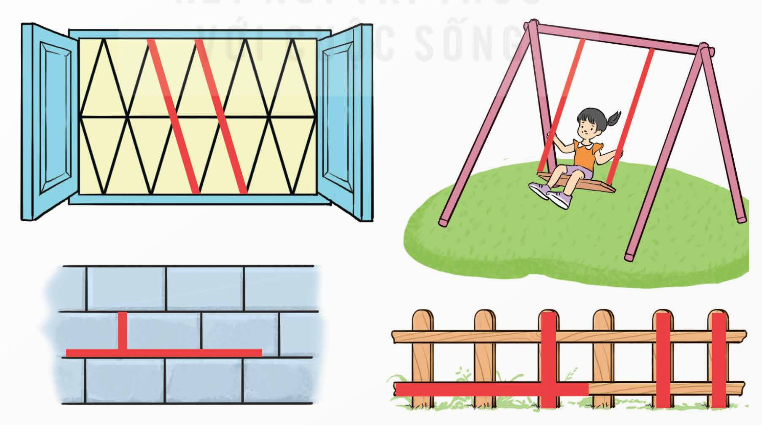 Cặp đường thẳng song song
Cặp đường thẳng vuông góc
Cặp đường thẳng vuông góc
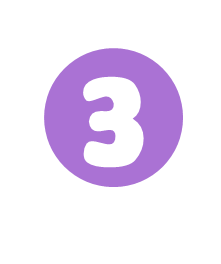 Rô-bốt vẽ một bức tranh bằng các đường thẳng như hình dưới đây. Em hãy vẽ một bức tranh tương tự vào vở.
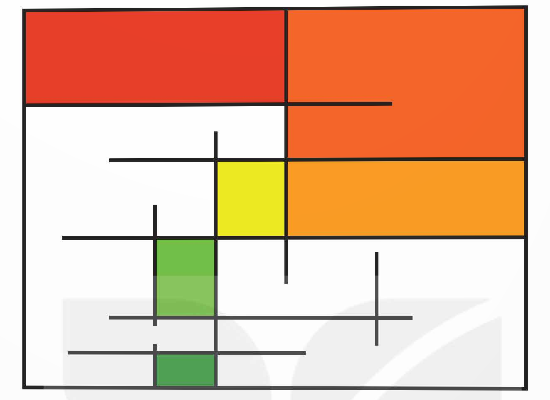 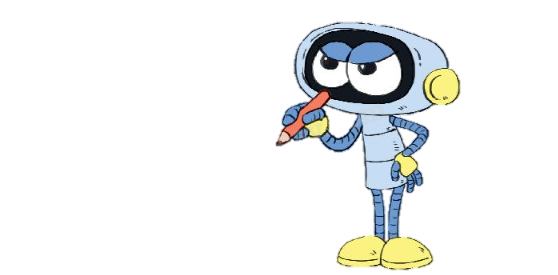 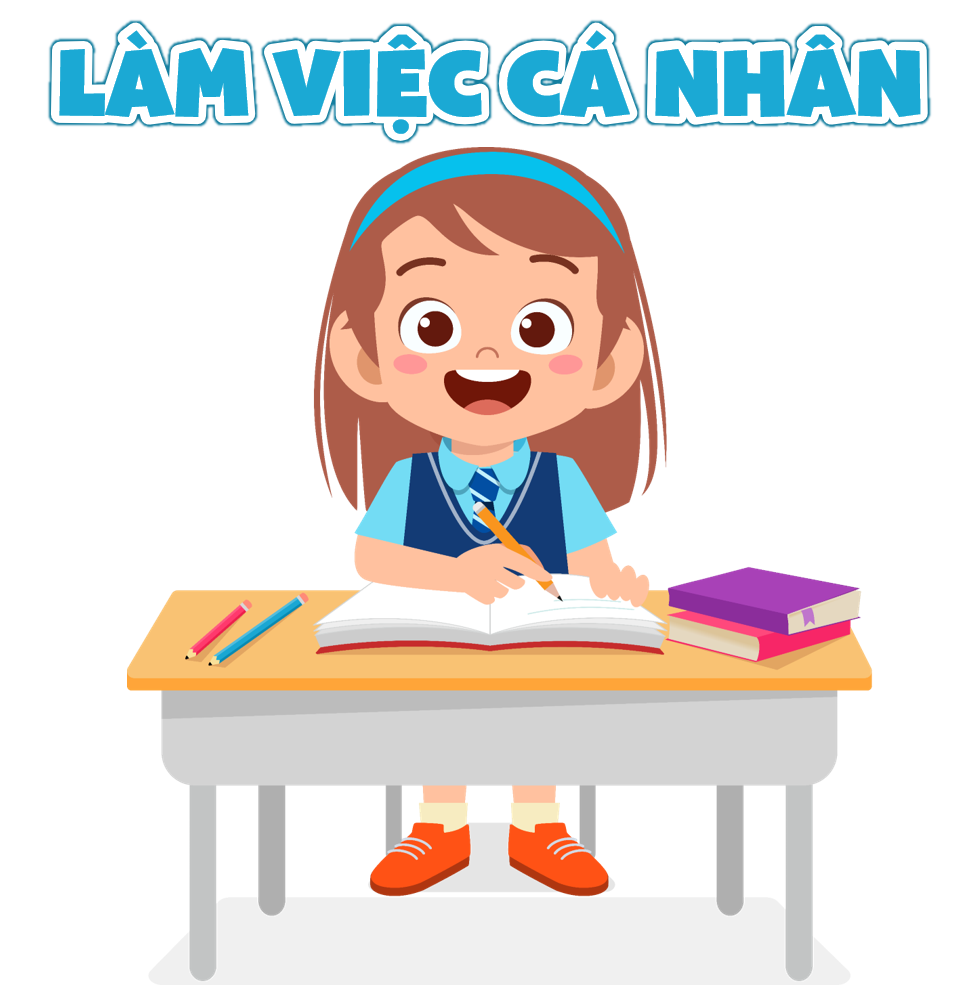 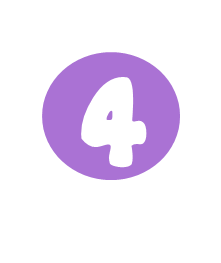 Dì Sáu có một mảnh đất dạng hình chữ nhật có chiều dài 12m, chiều rộng 7m. Dì chia đều mảnh đất thành 7 ô đất để xây các phòng trọ.
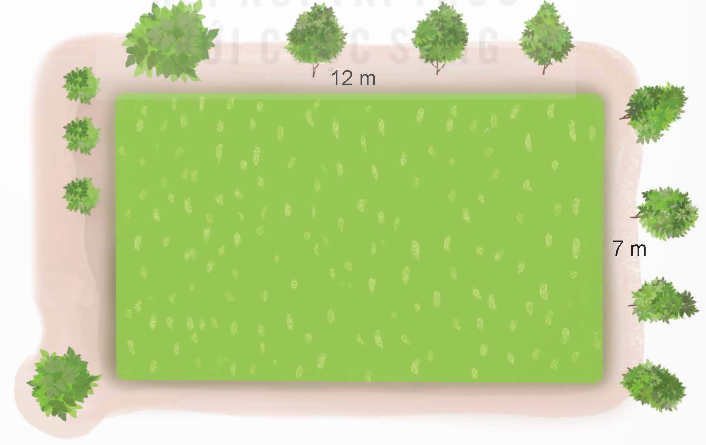 a) Mỗi phòng trọ được xây trên ô đất có diện tích là bao nhiêu mét vuông?
b) Hãy tìm cách chia mảnh đất nhà dì Sáu thành 7 ô đất hình chữ nhật, mỗi ô có chiều dài 4m, chiều rộng 3m.
3
Bài giải:
a) Diện tích mảnh đất hình chữ nhật của dì Sáu là:
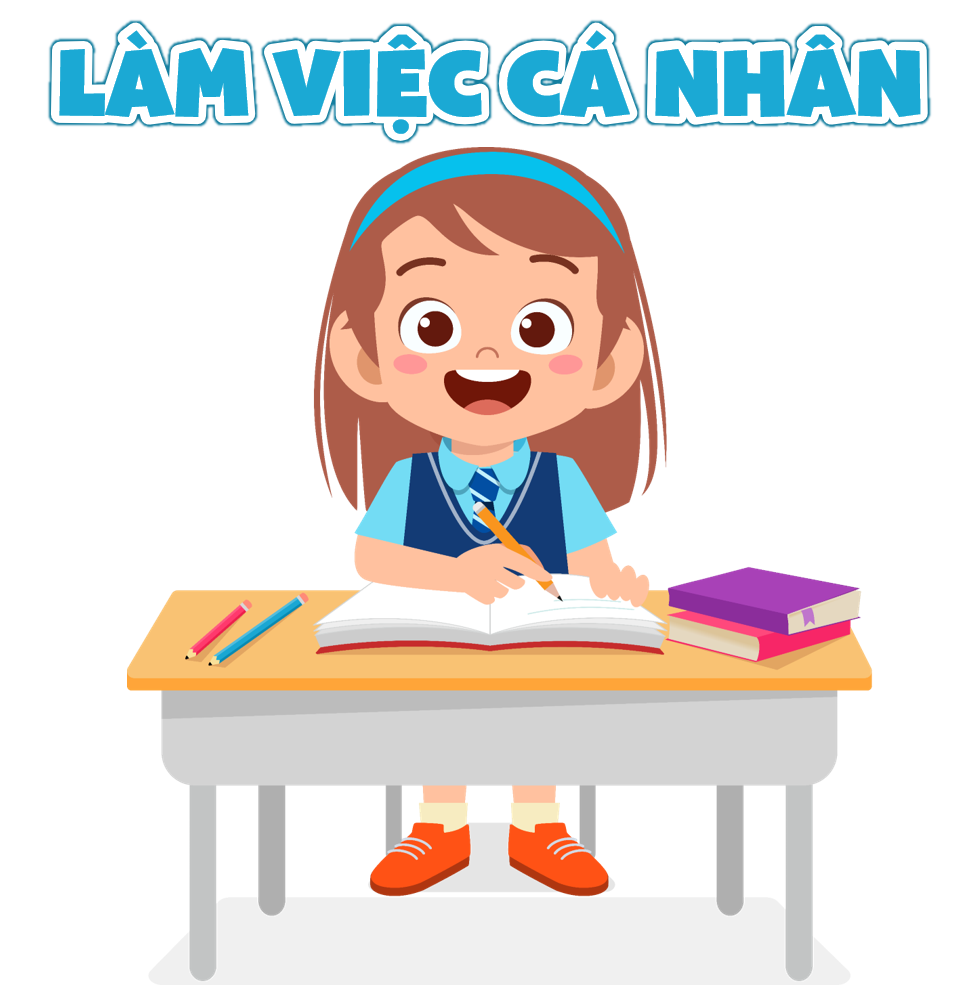 12 x 7 = 84 (m2)
Diện tích mỗi phòng trọ là:
84 : 7 =  12 (m2)
Đáp số: 12 m2
Chia mảnh đất nhà dì Sáu thành 7 ô đất hình chữ nhật, mỗi ô có chiều dài 4m, chiều rộng 3m.
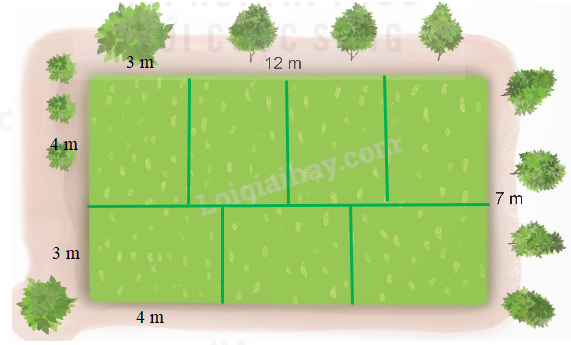 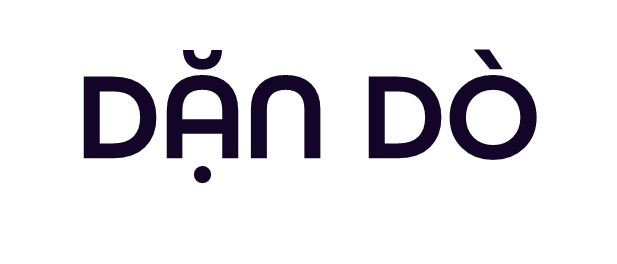 - Ôn tập lại cách tính diện tích các hình
- Chuẩn bị bài tiếp theo
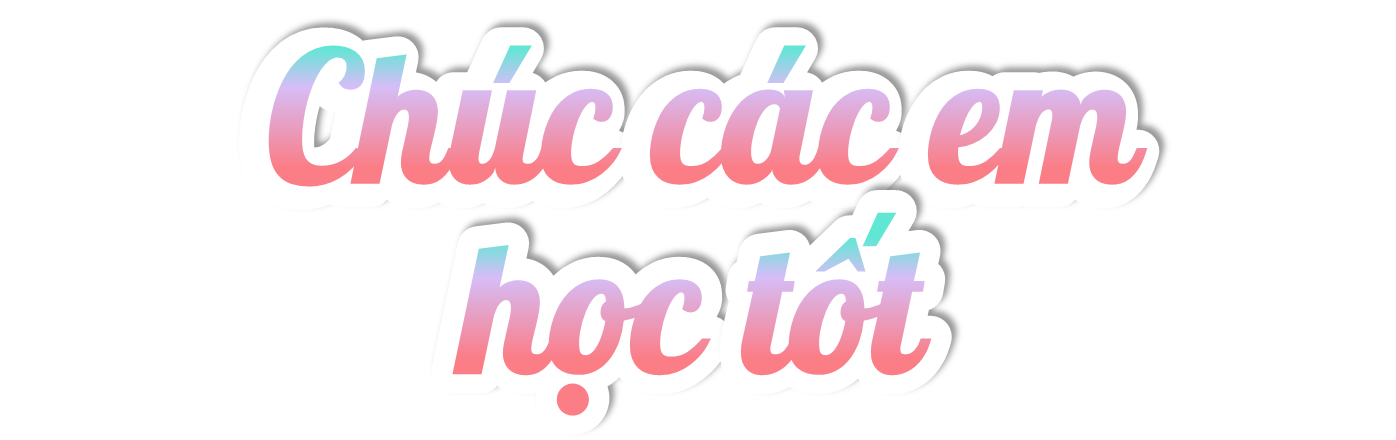 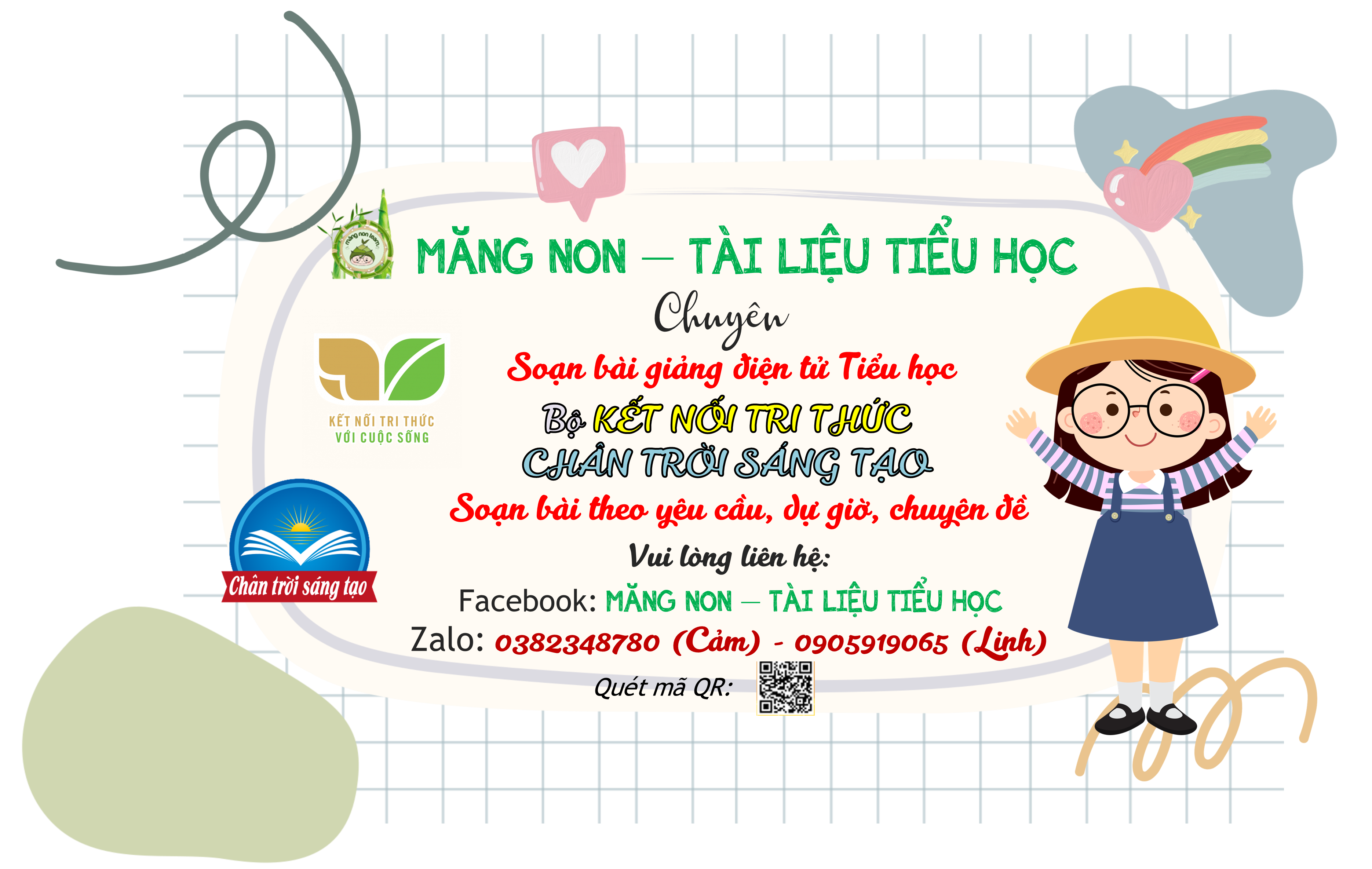